Estimations of CO and NO2 emissions and the fire combustion efficiency for fire activities over CONUS using TROPOspheric Monitoring Instrument (TROPOMI) measurements
Wei-Ting Hung1,2,*, Barry Baker1, Patrick Campbell1,2, Youhua Tang1,2, and Gill-Ran Jeong1,2

1Air Resources Laboratory, National Oceanic and Atmospheric Administration, MD, USA
2Center for Spatial Information Science and Systems, George Mason University, VA, USA
*Correspondence: whung@gmu.edu
Abstract: This study quantifies the carbon monoxide (CO) and nitrogen dioxide (NO2) emissions (ECO and ENO2) from fire activities over the contiguous United States (CONUS) in 2020 using the total-column CO and NO2 measurements from the TROPOspheric Monitoring Instrument (TROPOMI) satellite. The contributions of local emissions, atmospheric transport, chemical loss, and averaging kernel are considered. The emission ratio (ER= ENO2 / ECO) is used as a proxy of fire combustion efficiency. Preliminary results show that, TROPOMI ECO shows a similar seasonal variation to fire emission inventories with significant enhancements during summertime while TROPOMI ENO2 shows an opposite trend. TROPOMI ER also shows a significant seasonal variation, introducing the capability of attributing fire seasons associated with different fire and land types.

Keywords: Fire emission; Combustion efficiency; TROPOMI
2
Outline
Introduction
Fire activities in the US
Fire emission estimation
Fire combustion efficiency
Objective
Methodology
Datasets
TROPOMI emission/ER estimation
Results and discussions
Comparison between TROPOMI and emission inventories
Seasonal variation of TROPOMI ER
ER’s capability of distinguishing fire and land types
Sources of uncertainties
Conclusions
References
Acknowledgements
3
Fire activities in the US
Fire activities, including wildfires and prescribed fires, are important sources of trace gases and aerosols in the US.
Figure 2 in Jaffe et al. (2020)
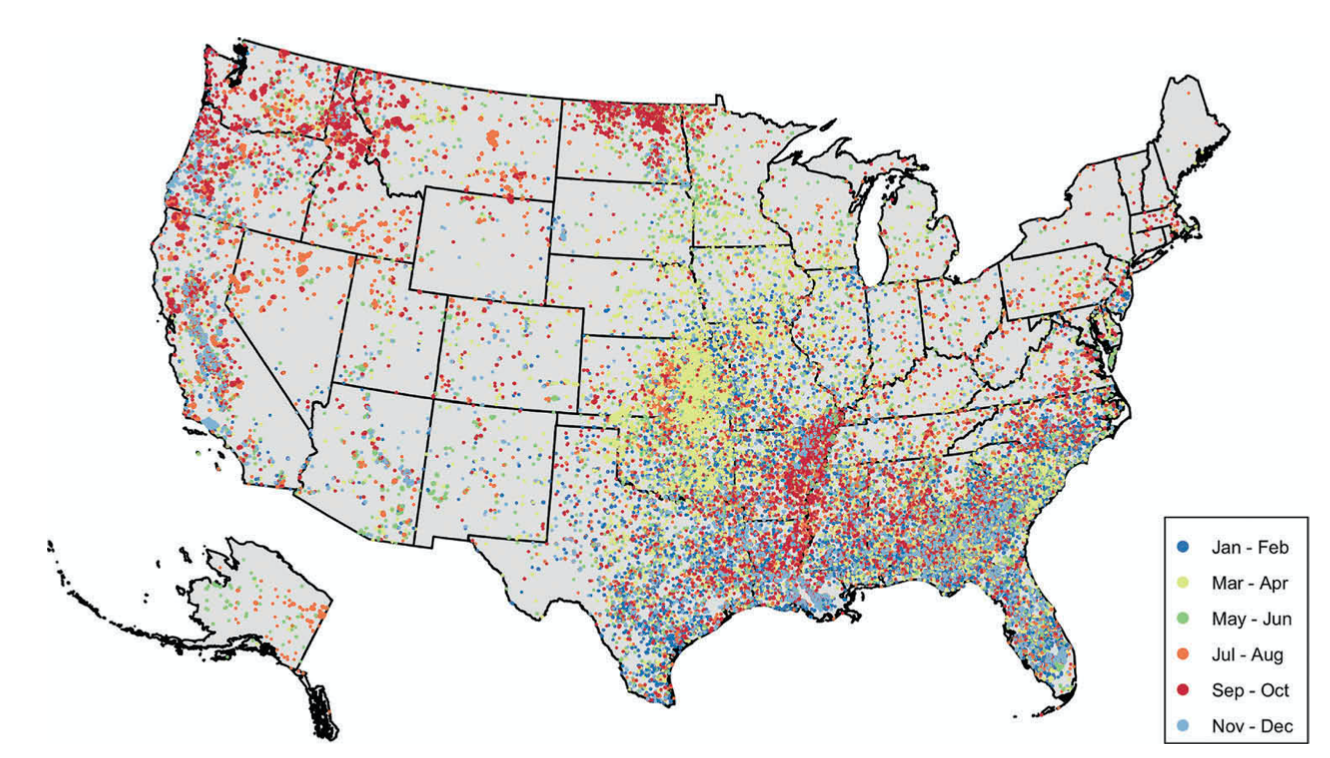 Prescribed fires are commonly used for land management. They are better managed under specific meteorological conditions (e.g. T < 80°F/27°C and RH = 40 – 60% depending on regions) and are less intense compared to wildfires.
4
Fire emission estimation
Current emission inventories calculate fire emissions (E) as the products of total burned fuel loadings (Mburned) and compound-specific emission factors (F). 


”Bottom-up” approach: estimate Mburned based on burned area (A), total fuel loading (Mtotal), and fraction of consumed fuel loading (FB)


“Top-down” approach: estimate Mburned using satellite fire radiative energy (FRE) and a prescribed combustion rate (α)


Uncertainties of estimation of burned loadings and assumptions of compound-specific factors lead to various results from different emission inventories.
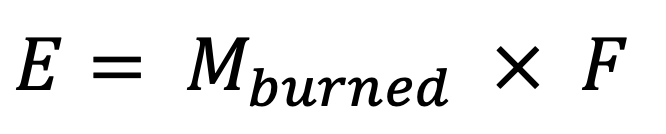 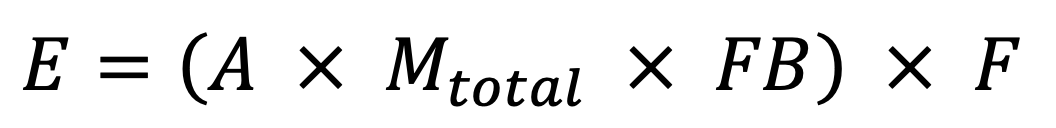 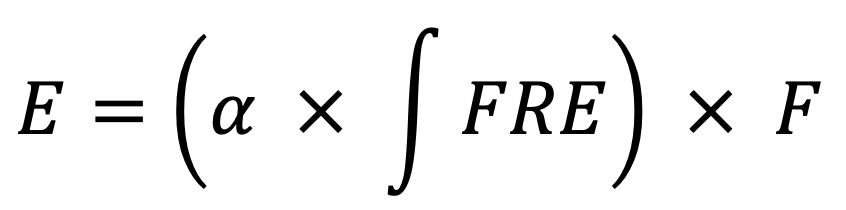 5
Fire combustion efficiency
Fire combustion efficiency is often used to describe fire characteristics (e.g. flaming or smoldering combustion).
Modified combustion efficiency (MCE), the most common fire combustion efficiency, is defined as CO2 fire emission divided by total carbon emission (Yokelson et al. 1996). However, it is hard to calculate MCE using satellite retrievals with limited CO2 measurements.

Emission ratio (ER) is defined as the ratio of NO2 to CO fire emission, which is applicable for satellite retrievals. 
Recently, several studies used the CO and NO2 total-column measurements from TROPOMI to estimate ER from space (Lama et al. 2020; Van der Velde et al. 2021), showing that ER is able to identify the spatiotemporal variabilities of fire characteristics.
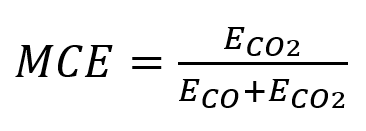 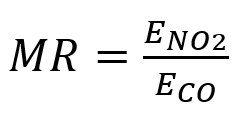 6
Objective
This study uses the total-column CO and NO2 measurements from TROPOMI to quantify the daily CO and NO2 fire emissions (ECO and ENO2) and emission ratio (ER=ENO2/ ECO) over CONUS in 2020.

Results are compared with five fire emission inventories:
Preliminary 2020 National Emissions Inventory (NEI) from the United States Environmental Protection Agency (US EPA) 
Blended Global Biomass Burning Emissions Product (GBBEPx)
Fire INventory from NCAR (FINN)
Global Fire Assimilation System (GFAS) 
Quick Fire Emissions Dataset (QFED)
7
Year 2020, CONUS
Data selection:
CO quality flag > 0.7, NO2 quality flag > 0.75 (clear sky & thin cloud)
Measurements over snow- and ice-covered surfaces are removed.
Only fire points with FRP exceeding 95 percentiles (~65MW) are analyzed.
Inventory NOx/NO emissions, except for FINN, are converted into NO2 emissions by using a ratio of NO:NO2 of 85:15 (Lobert and Warnatz, 1993).
Datasets
8
TROPOMI emission/ER estimation
The annual medians of CO and NO2 measurements on no-fire days are subtracted from total column measurements to remove the influence of local sources other than fires.
For CO, a 5 x 5 degree fire box with fire point as the center and a 3 x 3 degree upwind box are selected. The upwind area is determined based on skirt distance (5 + 3 degree) and column-average winds within 7000 m from HRRR. 
Since NO2 has relatively short lifetime (3 – 10 h) and is less affected by atmospheric transport, a 3 x 3 degree fire box is used while the size of upwind box and skirt distance are the same as CO. 
For each fire point, fire-affected (Xfire) and background (Xbackground) column densities are defined as the averages of fire box and upwind box, respectively.
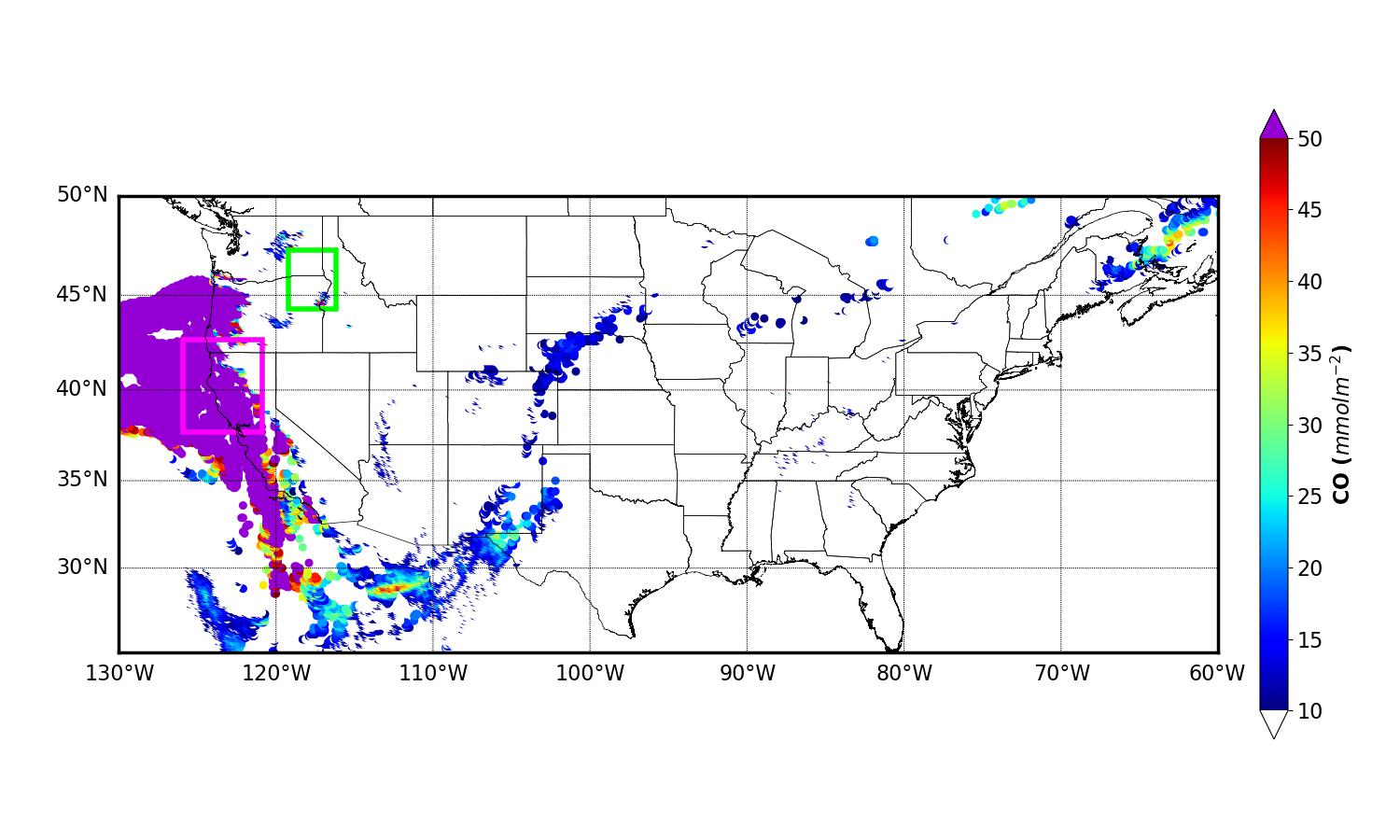 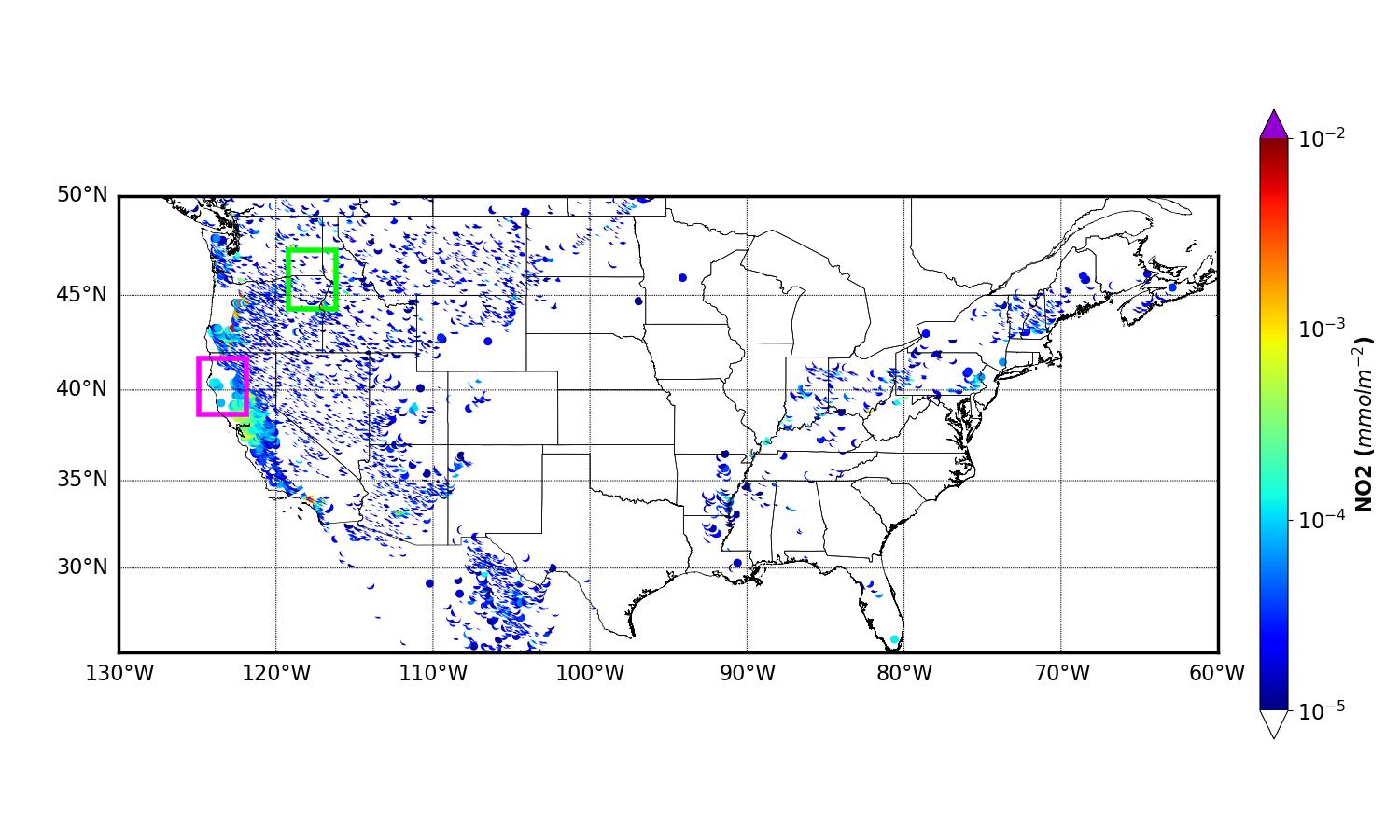 Upwind box
Upwind box
Fire box
Fire box
CO
NO2
9
TROPOMI emission/ER estimation
The influences of atmospheric transport and chemical loss are considered:
U: column-average wind within 7000 m (ms-1)
L: diameter of fire center, 0.1 degree ~ 11 km
K: OH reaction rate (Burkholder et al., 2015)
[OH]: average OH concentration within the PBL, 1.5x107 mole cm-3 (Lama et al. 2020)
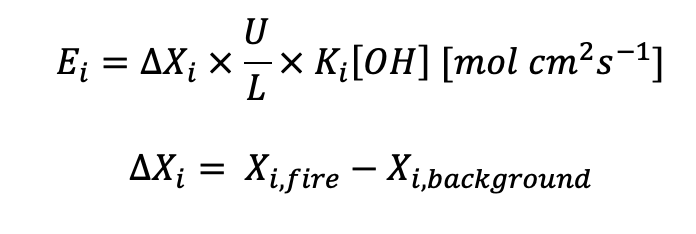 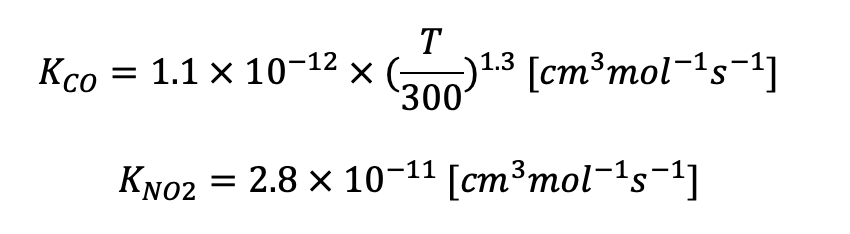 T: column-average temperature within 7000 m (K)
To compare with fire emission inventories, TROPOMI ER is corrected by taking satellite averaging kernel (Ainfluence) into account:
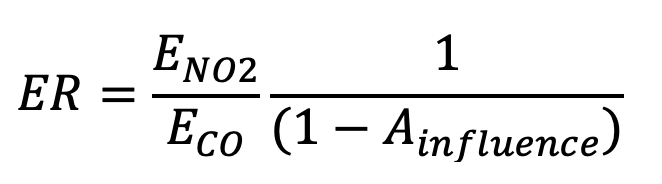 Ainfluence: 9% (Lama et al. 2020)
10
Contributions of each factors
Contribution for a specific term is determined by calculating the relative error between the fully-corrected results (Xcorrected) and results not considering this term (X).
Contribution = 100% * (X - Xcorrected) / Xcorrected
11
TROPOMI – Inventory comparison
CO
NO2
ER
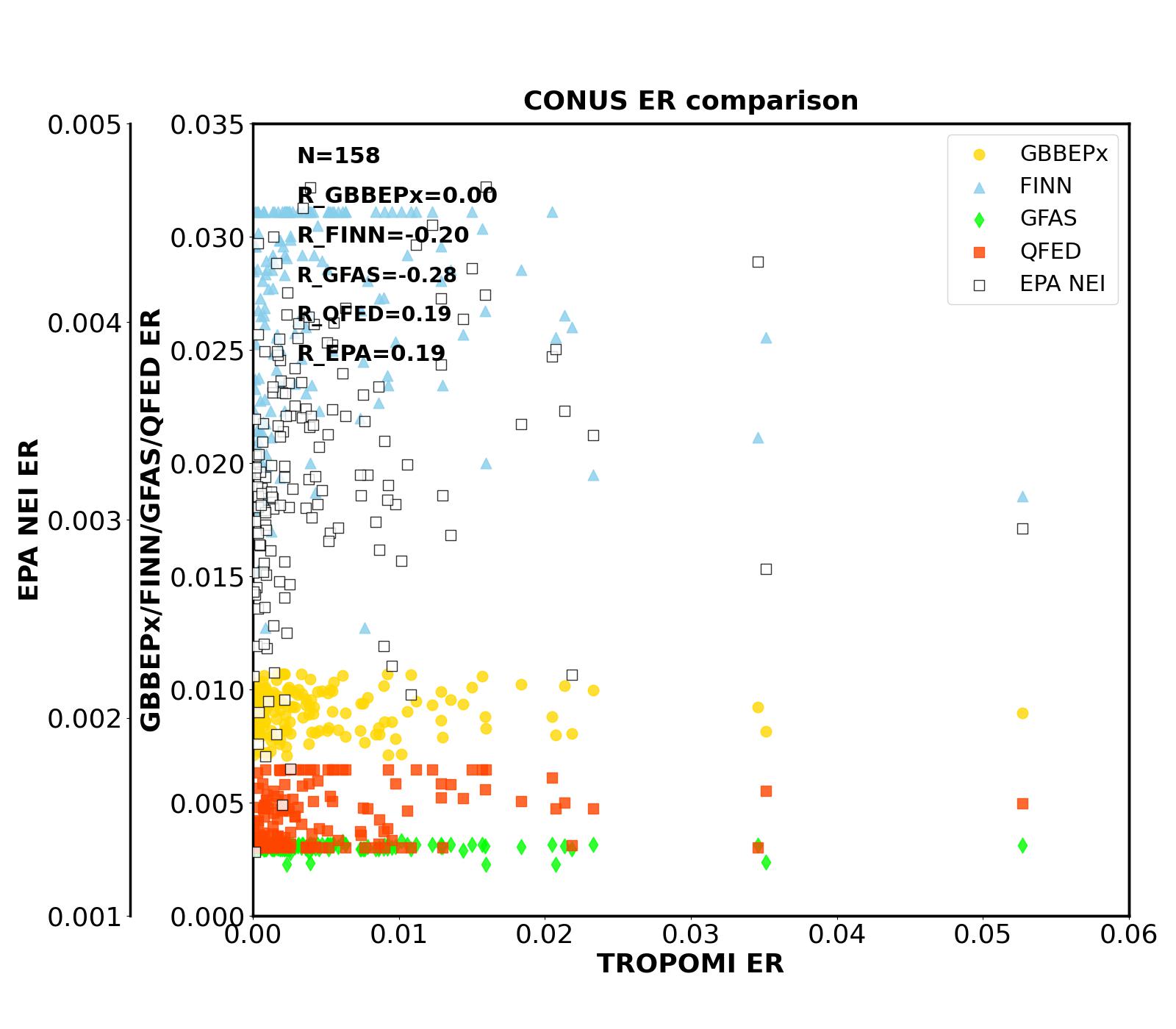 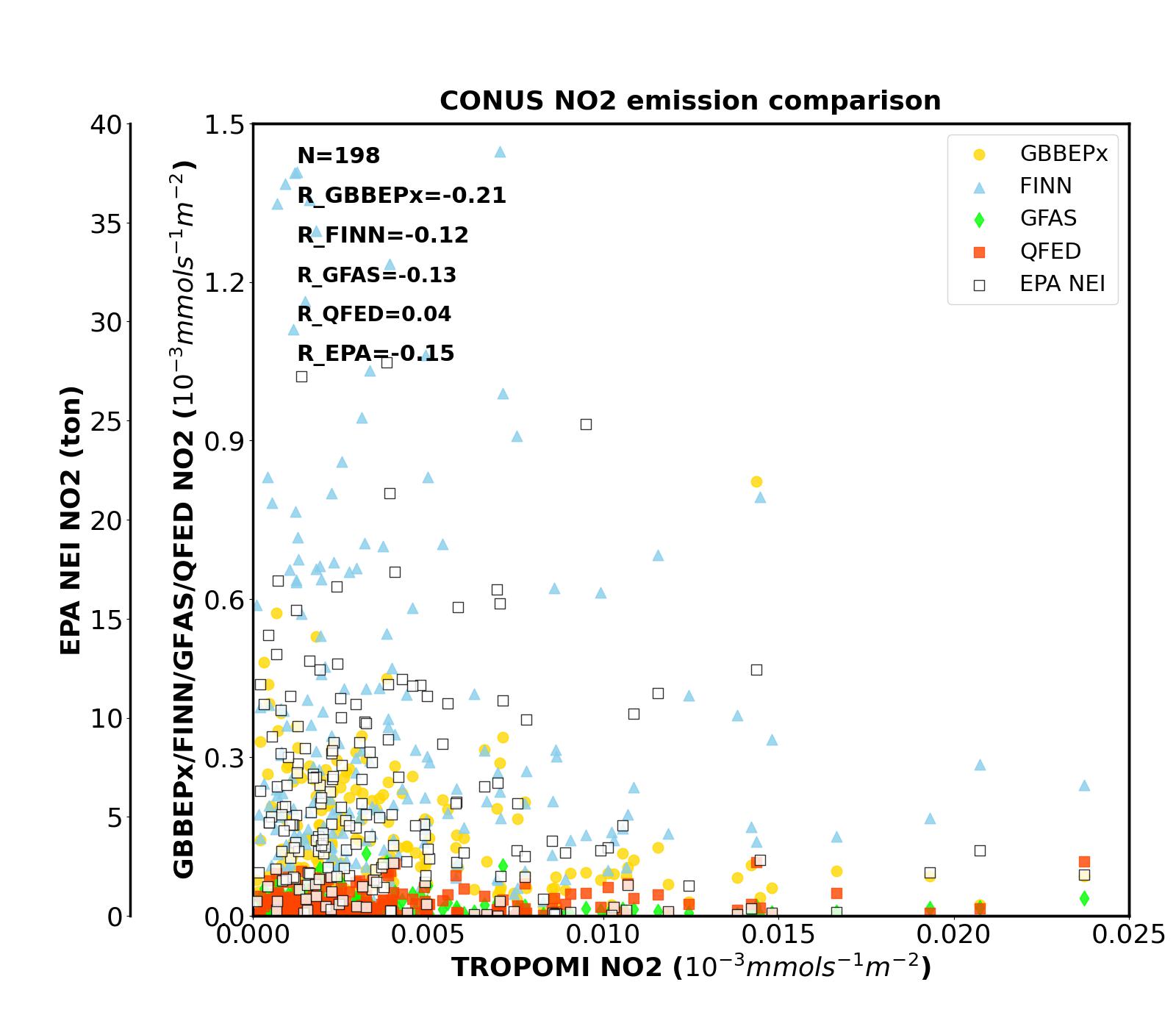 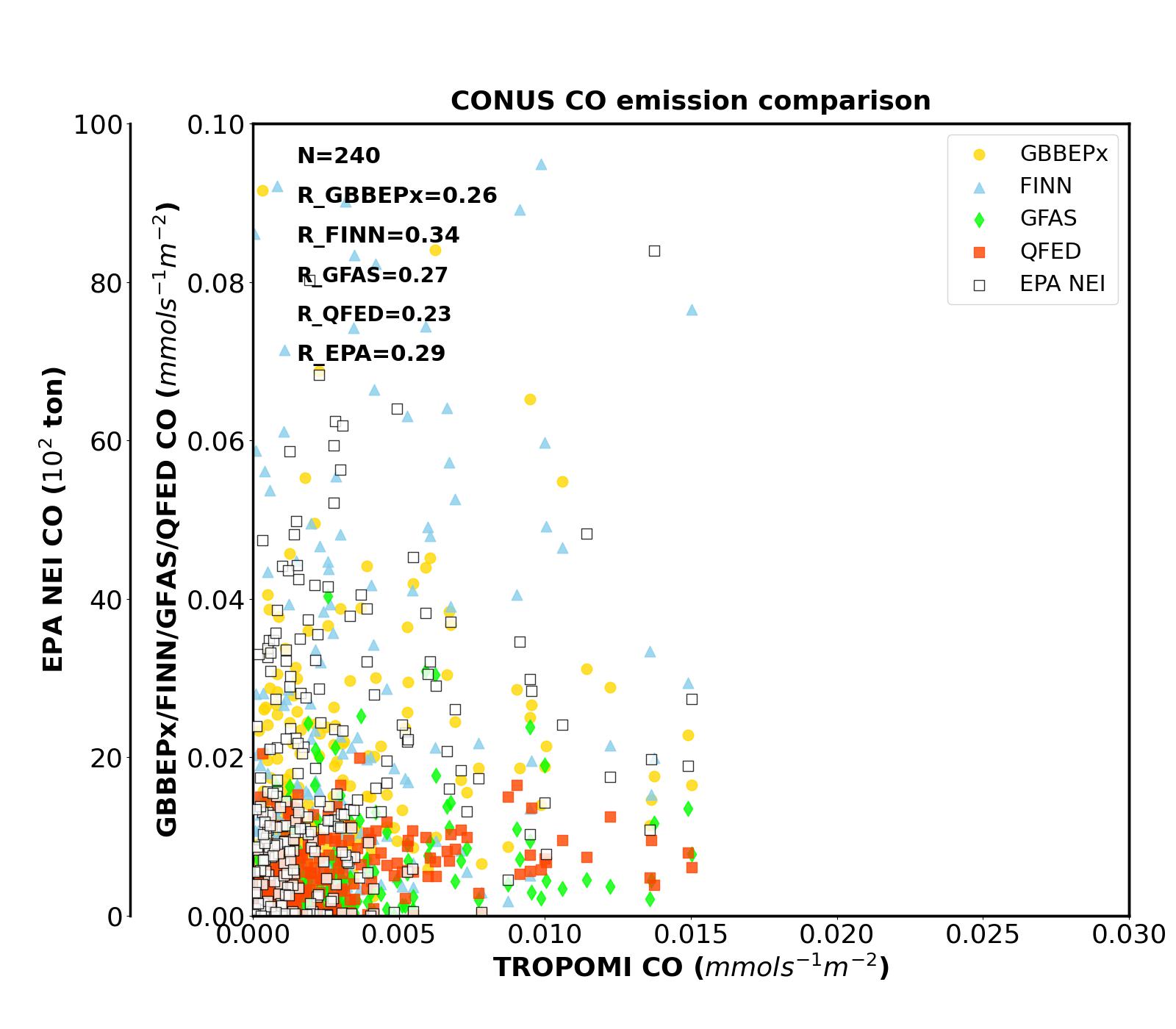 Daily regional averages are calculated according to US EPA regional offices.
Overall, TROPOMI emissions are much lower than emission inventories, except for EPA NEI.
TROPOMI ECO has moderate linear correlations with emission inventories with correlation coefficients (Rs) around 0.3, while ENO2 shows negative correlations and even no correlations.
TROPOMI ER has larger variation compared to inventories, which have ER values fall in certain ranges probably due to the prescribed emission factors used in emission estimation .
12
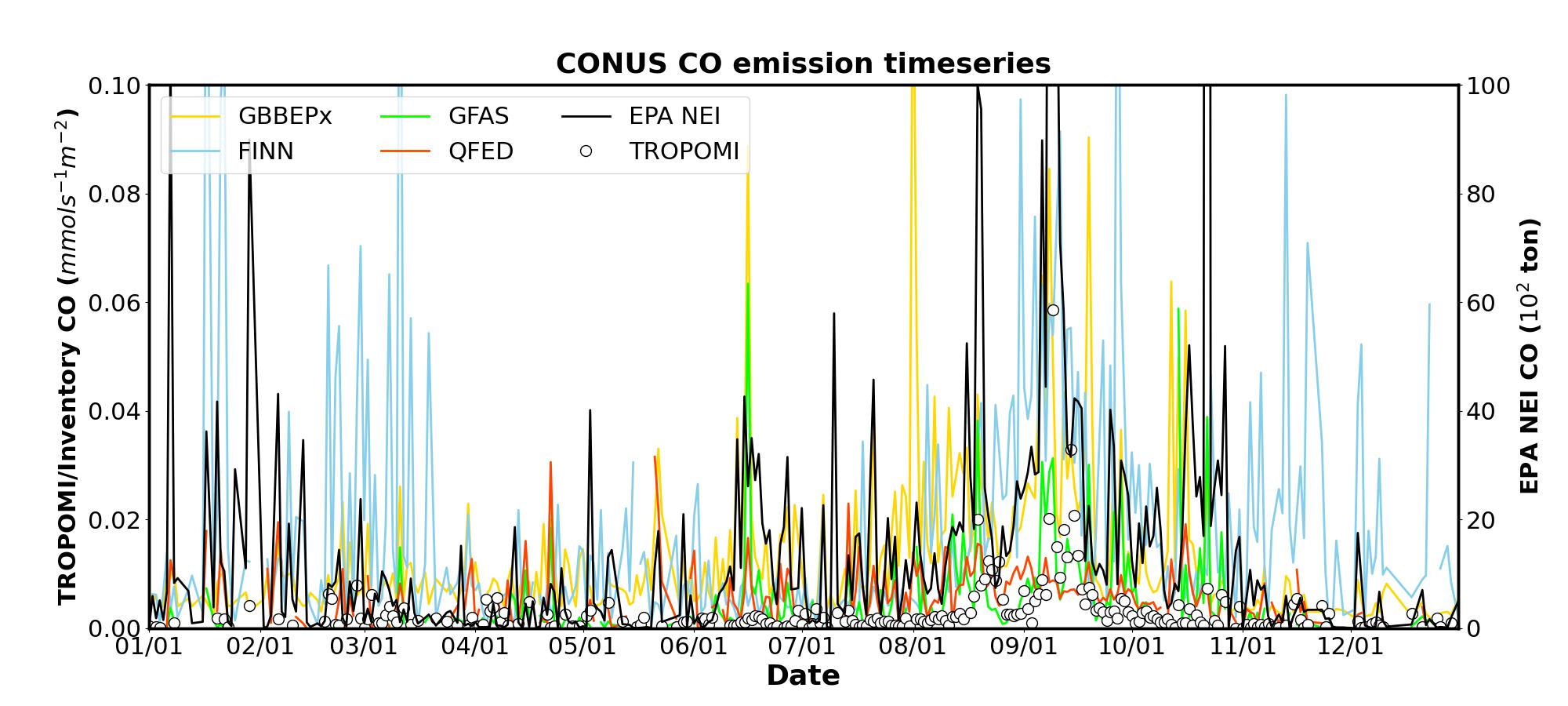 TROPOMI – Inventory comparison: ECO, ENO2
TROPOMI ECO shows significant seasonal variation with increases during Aug – Sep (summer), corresponding to emission inventories.
TROPOMI ENO2 is lower during Aug – Sep (summer), showing an opposite trend compared to ECO and emission inventories.
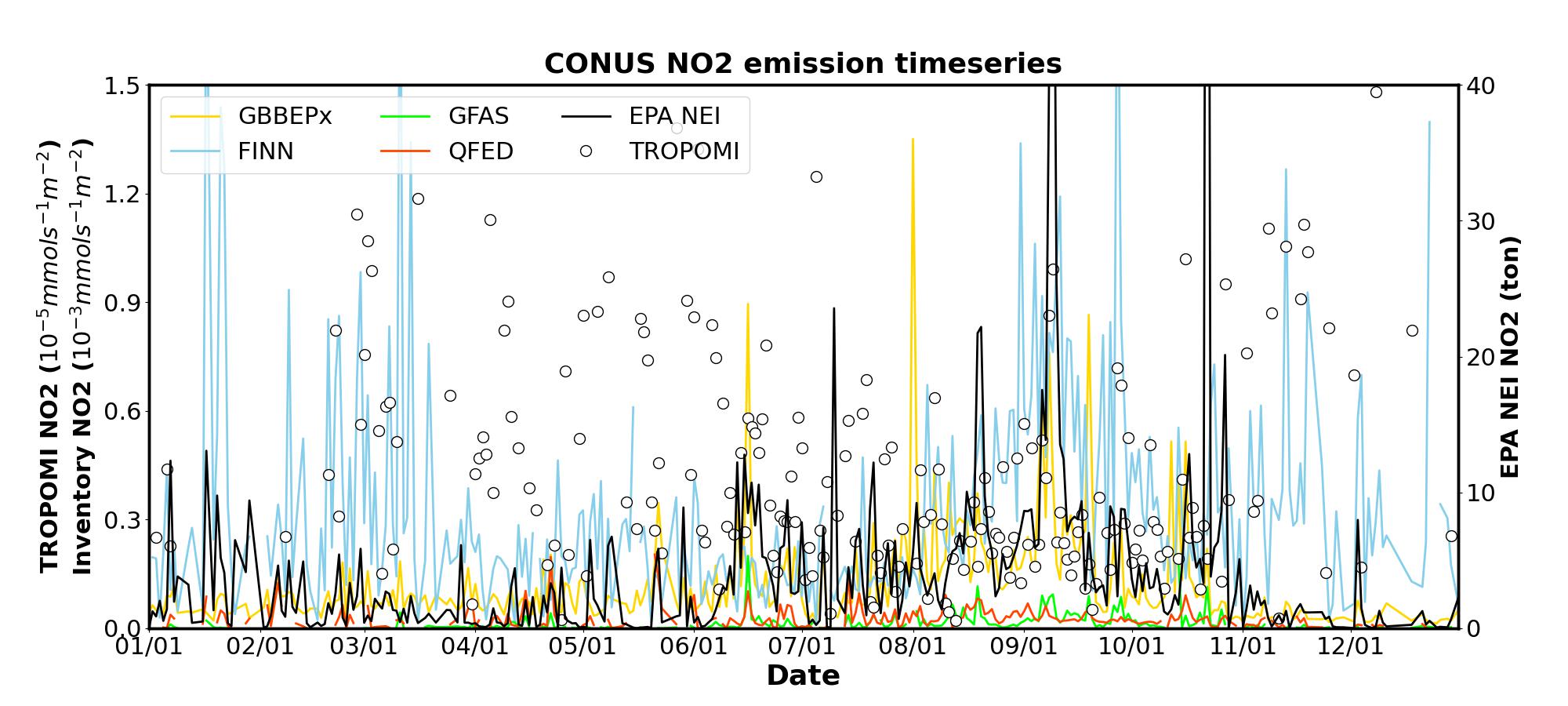 13
TROPOMI – Inventory comparison: ER
GBBEPx and GFAS ERs are relatively consistent compared to TROPOMI and other inventories.
TROPOMI ER is higher during March – June and significantly lower in August and September.
TROPOMI, FINN, QFED and EPA NEI share a similar seasonal variation with the lowest ER in summertime, showing the capability of distinguishing different fire seasons.
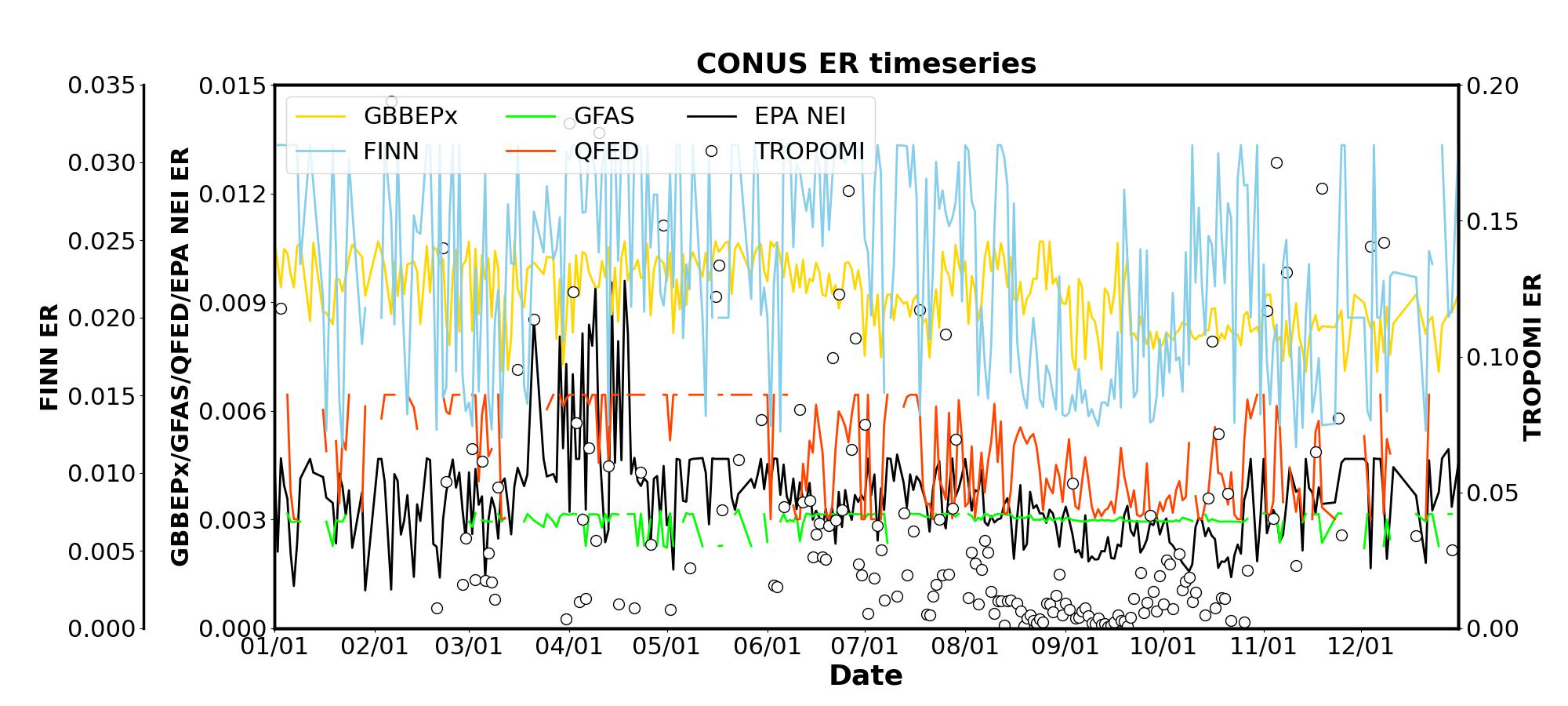 14
Seasonal variation of TROPOMI ER
Months with less than 10 fire points are ignored.
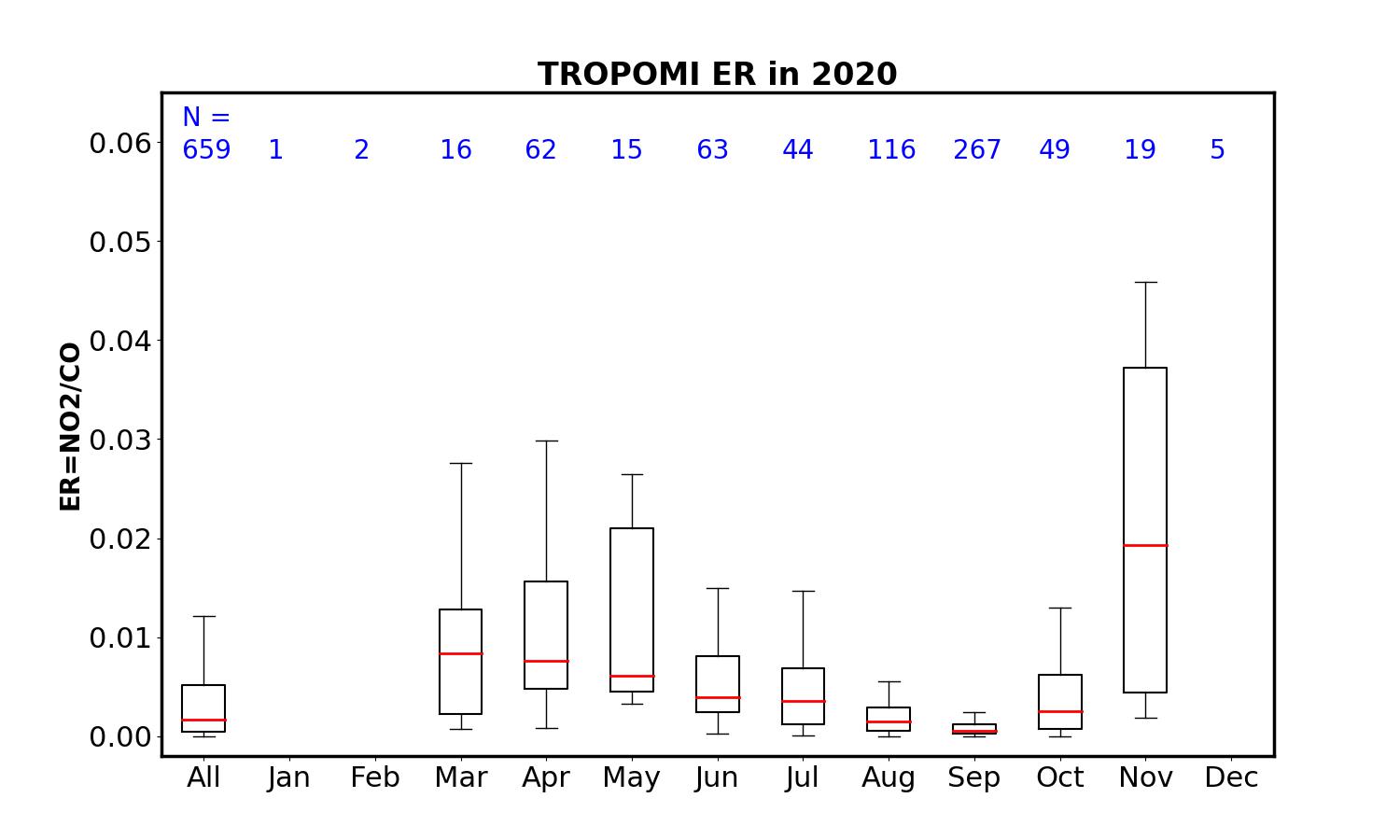 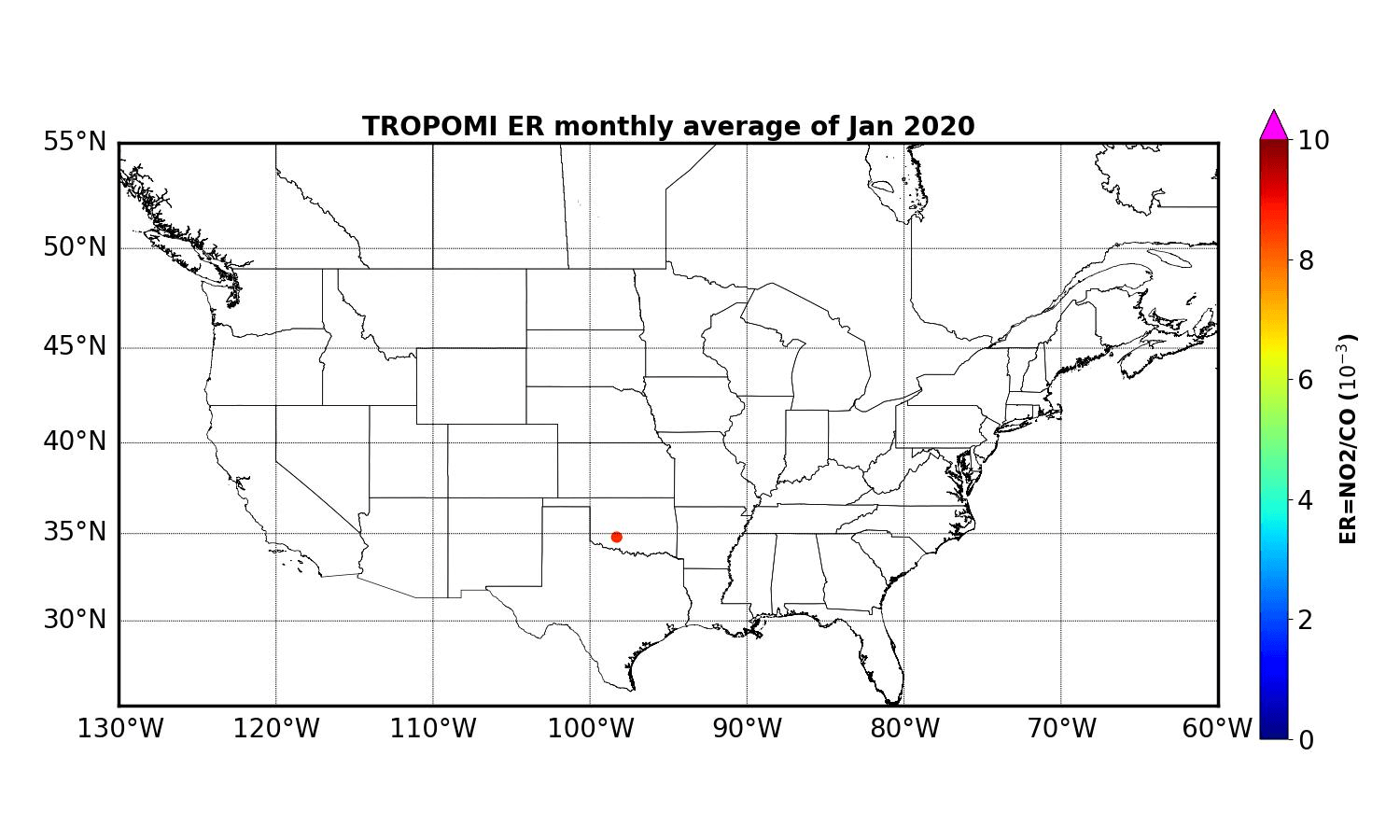 Prescribed fire
Wildfire
TROPOMI ER shows a clear seasonal variation with higher values in spring (prescribed fire season in the central US) and lower values in summer (wildfire season in the western US).
Because most of fire activities happen in summer and wildfires are relatively easily detected by satellites compared to prescribed fires, the annual ER is relatively low after averaging.
Most of the high ERs occur over the central US while the low MDRs mainly occur over the western states, corresponding to different fire types.
15
ER’s capability of distinguishing fire types
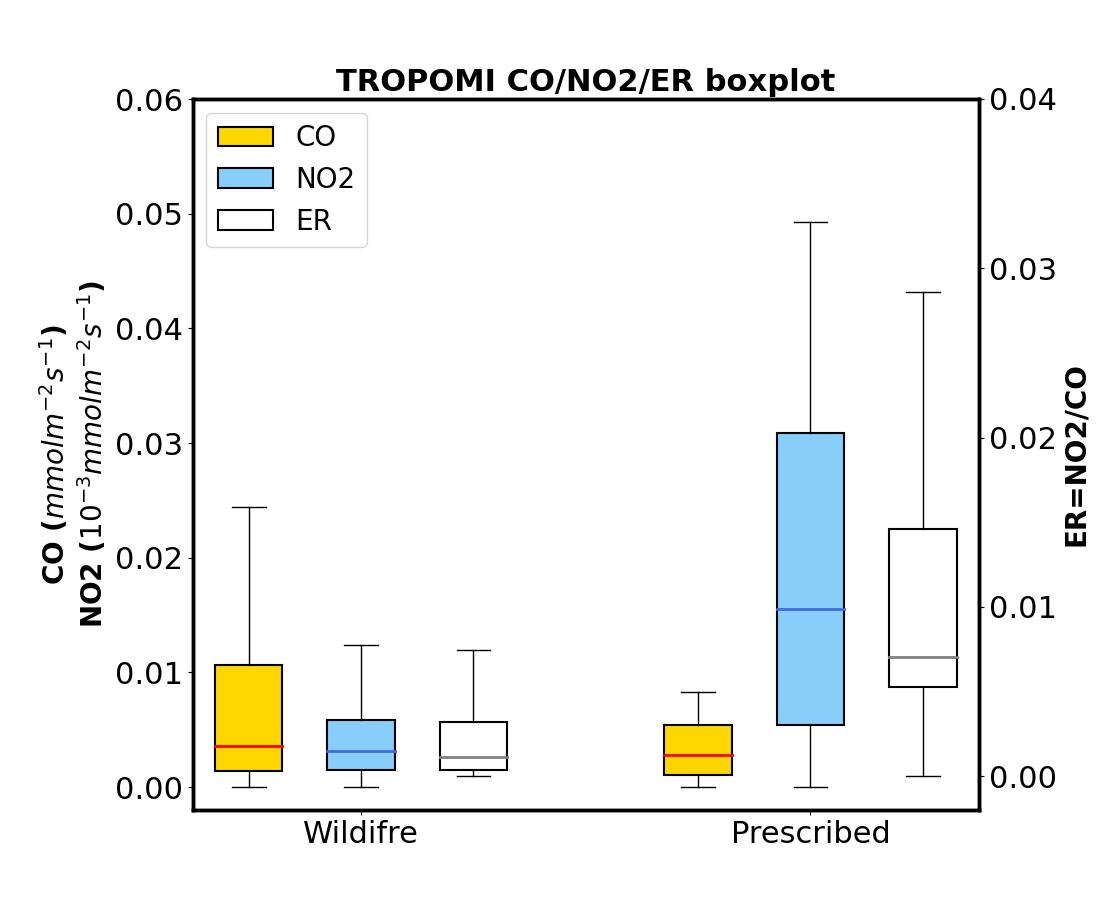 Fire types are identified based on EPA NEI.
TROPOMI ER is lower for wildfire and higher for prescribed fires, as ECO (ENO2) is higher (lower) for wildfires and lower (higher) for prescribed fires.
Although the average ECO for wildfire is higher than prescribed fire, the medians for two fire types are comparable, indicating a similar base condition of two fire types and the contribution of extreme wildfire events. 
The high ENO2 for prescribed fire may be due to the larger fraction of smoldering combustions compared to wildfire, as NO2 contributes around 40% and 14% of total NOx emissions in smoldering and flaming combustions, respectively (Lobert and Warnatz, 1993).
16
Value: avg±std (med)
ER’s capability of distinguishing land types
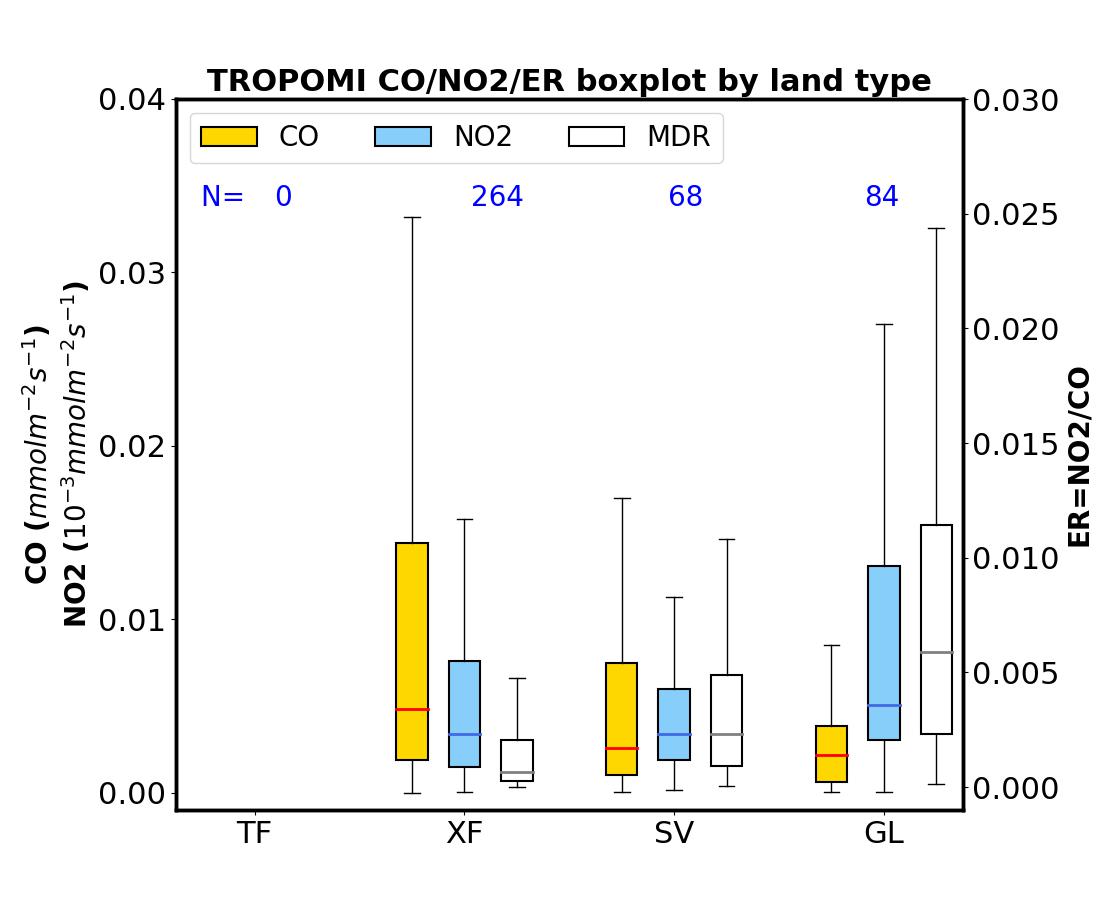 Four land types identified in QFED, tropical forest (TF), extratropical forest (XF), savanna (SV), and grassland (GL), are analyzed. Note that there is no TF identified over CONUS.
XF shows higher ECO and lower ENO2 while GL shows the lowest ECO and the highest ENO2, which is consistent with the emission factors used in emission inventories and reported in previous studies.
Therefore, the high ER for XF and low ER for GL indicate the capability of ER of identifying different land types.
However, the land type categorization in QFED does not consider fire types.
17
Value: avg±std (med)
ER’s capability of distinguishing fire and land types
Note that fire and land types are identified based on EPA NEI and QFED, respectively. GBBEPx used the same land type identification as QFED.
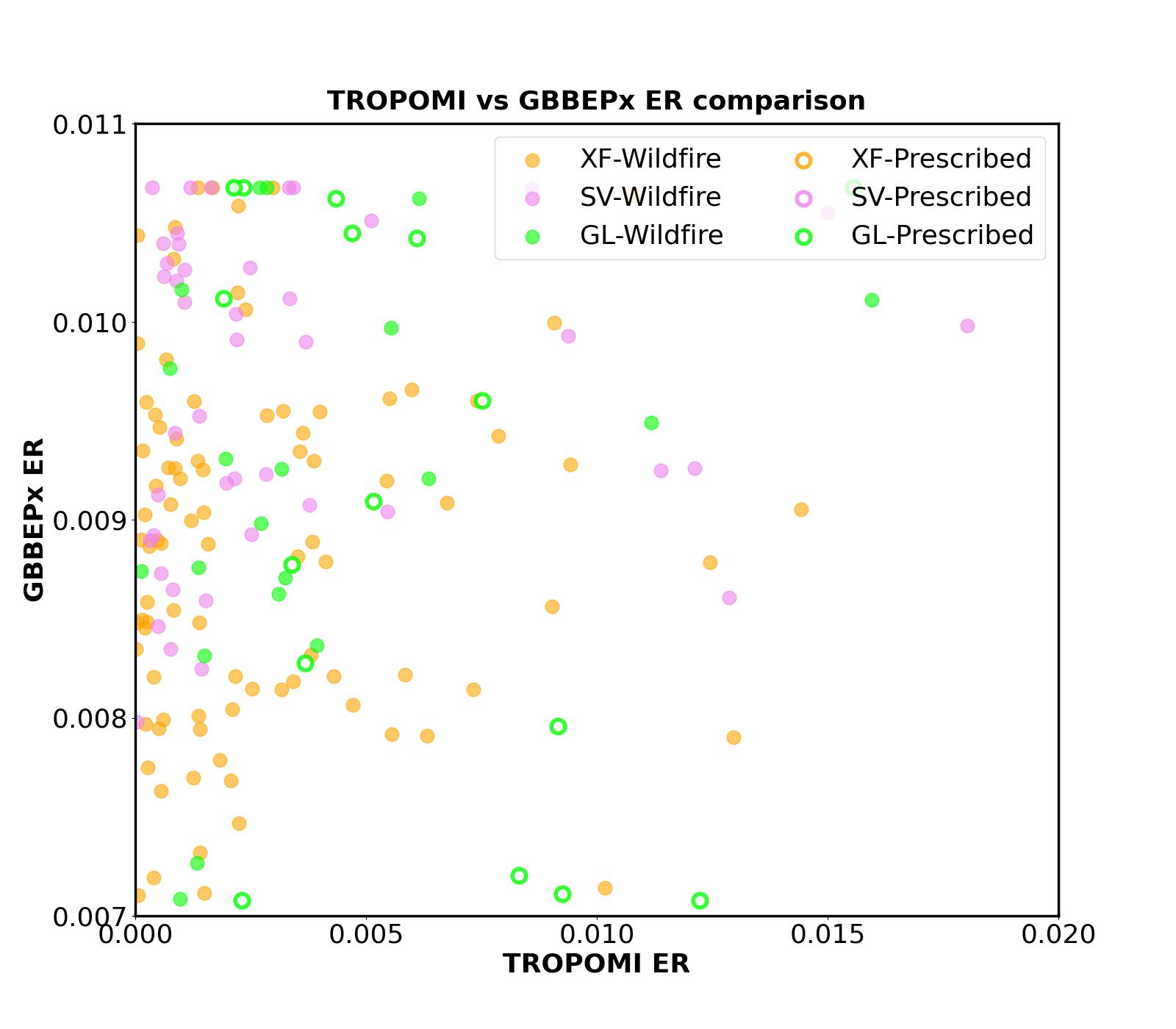 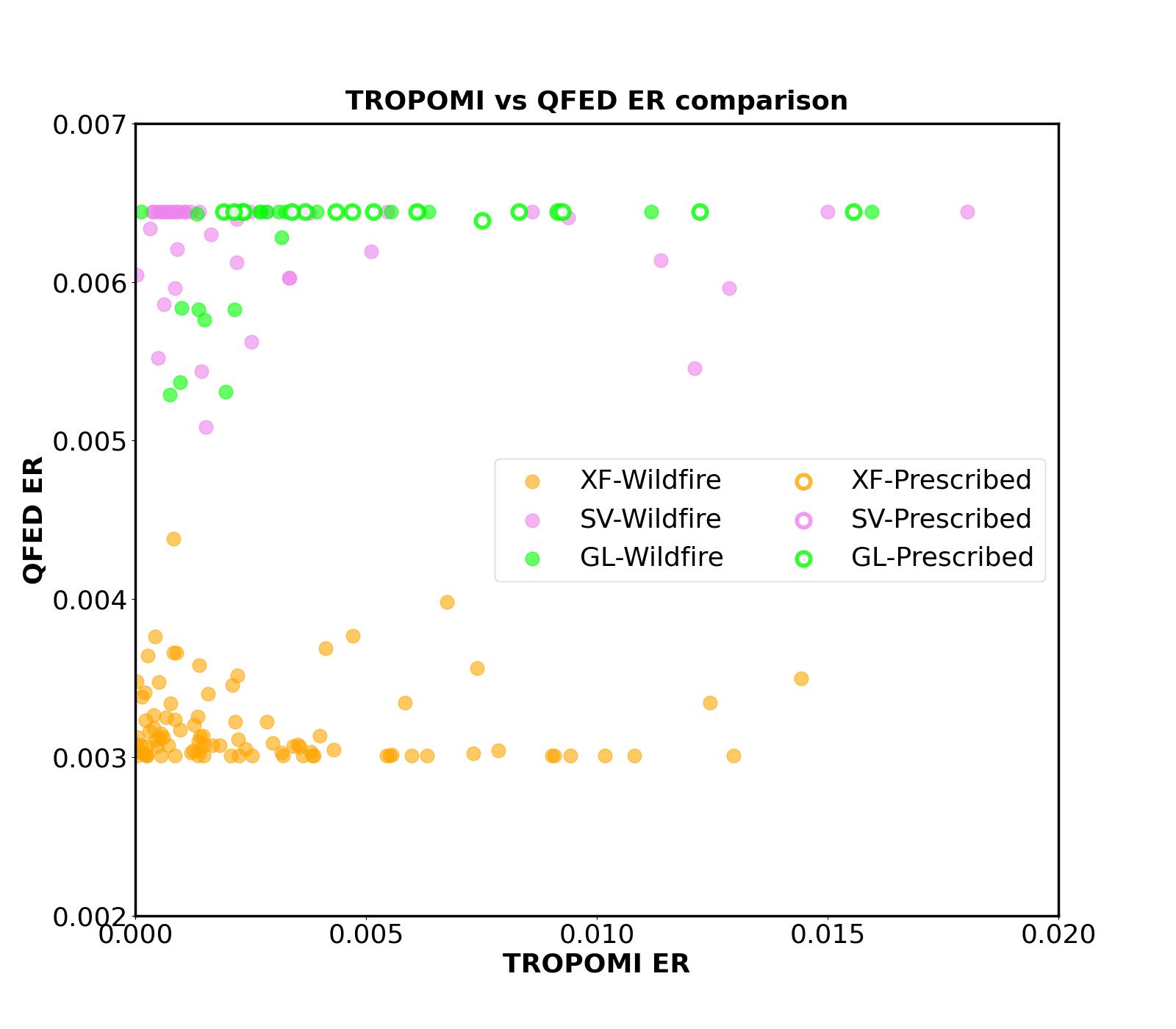 GBBEPx
QFED
Most of XF and SV fires are identified as wildfires with ER lower than 0.005.
Overall, ERs of GL fires are higher for prescribed fires and lower for wildfires, and show larger variation compared to XF and SV fires
TROPOMI ER is sensitive more to fire types than land types.
18
Source of uncertainties
Selection of the hyperparameters used in emission estimation could be one of the key sources. For instance, the diameter of fire center (L) is given by assuming the identified fire grid is the fire center. However, based on the average fire size in 2000 – 2021 reported by National Interagency Fire Center (NIFC), the average diameter of fires is around 360 m which is far smaller than 0.1 degree. 

Column-averaging winds are assumed to be consistent during the day and the location of fire plumes in terms of height is not considered in emission estimation. These may introduce uncertainties in upwind box selection. 

Since CO has a relatively long lifetime, CO emissions transported from far upwind may contribute to the CO total-column measurement near fire sources, corresponding to the large impact of the transport term in emission estimation with a mean difference of -96%.
19
Source of uncertainties: TROPOMI NO2
For ENO2, the most important source of uncertainties would be TROPOMI measurements, since removing the annual medians introduces the largest impact in emission estimation with a mean difference over 300%.
As emission estimation is based on the differences between fire region and the background, overestimation of the background and underestimation of peak values (Ialongo et al., 2020) could lead to the underestimation of ENO2. Also, the high background level during summer and spatial homogenous NO2 measurements during daytime (Goldberg et al., 2021) could make the differences between fire region and the background less significant.

However, the good correlation between TROPOMI NO2 with ground-based observations indicates TROPOMI’s capability of capturing the day-to-day variability of NO2 (Ialongo et al., 2020) and further preproducing the seasonal variation of fire activities.
20
Conclusions
TROPOMI emissions are overall lower than fire emission inventories. 
TROPOMI ECO shows a similar seasonal variation to emission inventories with significant increases during summer, while ENO2 shows an opposite trend.
Because emission inventories estimate fire emissions based on prescribed emission factors, inventory ERs fall in specific ranges and are relatively consistent compared to TROPOMI.
TROPOMI ER is lower for wildfires (extratropical forest fires) and higher for prescribed fires (grassland burnings), showing the capability of distinguishing fire seasons associated with different fire types.
Most of XF and SV fires are identified as wildfires with ER lower than 0.005. Overall, GL fires show higher ER for prescribed fires and lower for wildfires.
Except for land type, fire type is also an important factor determining fire emissions. Also, TROPOMI ER could be a useful input and improve the understanding of fire characteristics in fire activity models.
21
References
Burkholder, J. B.; Sander, S. P.; Abbatt, J. P. D.; Barker, J. R.; Huie, R. E.; Kolb, C. E.; Kurylo, M. J.; Orkin, V. L.; Wilmouth, D. M.; Wine, P. H. JPL Publication 15-10 Chemical Kinetics and Photochemical Data for Use in Atmospheric Studies, 18. NASA Jet Propulsion Laboratory, 2015, https://jpldataeval.jpl.nasa.gov/pdf/JPL_Publication_15-10.pdf.
Goldberg, D. L.; Anenberg, S. C.; Kerr, G. H.; Mohegh, A.; Lu, Z.; Streets, D. G. TROPOMI NO2 in the United States: A detailed look at the annual averages, weekly cycles, effects of temperature, and correlation with surface NO2 concentrations. Earth's Future, 2021, 9, e2020EF001665, doi: 10.1029/2020EF001665.
Ialongo, I.; Virta, H.; Eskes, H.; Hovila, J.; Douros, J. Comparison of TROPOMI/Sentinel-5 Precursor NO2 observations with ground-based measurements in Helsinki. Atmos. Meas. Tech., 2020, 13, 205–218, doi: 10.5194/amt-13-205-2020, 2020.
Jaffe, D. A.; O’Neill, S. M.; Larkin, N. K.; Holder, A. L.; Peterson, D. L.; Halofsky, J. E.; Rappold, A. G. Wildfire and prescribed burning impacts on air quality in the United States. J. Air Waste Manag. Assoc., 2020, 70:6, 583-615, doi: 10.1080/10962247.2020.1749731.
Lama, S.; Houweling, S.; Boersma, K. F.; Eskes, H.; Aben, I.; Denier van der Gon, H. A. C.; Krol, M. C.; Dolman, H.; Borsdorff, T.; Lorente, A. Quantifying burning efficiency in megacities using the NO2/CO ratio from the Tropospheric Monitoring Instrument (TROPOMI). Atmos. Chem. Phys., 2020, 20, 10295–10310, doi: 10.5194/acp-20-10295-2020.
Lobert, J. M.; Warnatz, J. Emissions From the Combustion Process in Vegetation. In Fire in the Environment: The Ecological, Climatic, and Atmospheric Chemical Importance of Vegetation Fires; Crutzen, P.J., Goldammer, J.G., Eds, John Wiley & Sons Ltd. Chichester, 1993, 15-37.
van der Velde, I. R.; van der Werf, G. R.; Houweling, S.; Eskes, H. J.; Veefkind, J. P.; Borsdorff, T.; Aben, I. Biomass burning combustion efficiency observed from space using measurements of CO and NO2 by the TROPOspheric Monitoring Instrument (TROPOMI). Atmos. Chem. Phys., 2021, 21, 597–616, doi: 10.5194/acp-21-597-2021.
Yokelson, Robert J.; Griffith, David W. T.; Ward, Darold E. Open-Path Fourier Transform Infrared Studies of Large-Scale Laboratory Biomass Fires. Chemistry and Biochemistry Faculty Publications, 1996, 44.
22
Acknowledgements
We acknowledge the followings for providing valuable datasets used in this study:
US EPA for the preliminary 2020 National Emissions Inventory (NEI).
European Space Agency (ESA) and National Aeronautics and Space Administration (NASA) Goddard Earth Sciences Data and Information Services Center (GES DISC) for TROPOMI.
National Oceanic and Atmospheric Administration (NOAA)/National Environmental Satellite Data and Information Service (NESDIS)/Office of Satellite and Product Operations (OSPO) for GBBEPx.
Atmospheric Chemistry Observations and Modeling (ACOM) in the National Center for Atmospheric Research (NCAR) for FINN.
European Centre for Medium-Range Weather Forecasts (ECMWF) for GFAS.
Global Modeling and Assimilation Office (GAMO) of NASA for QFED.
NOAA/Earth System Research Laboratories (ESRL)/Global Systems Laboratory (GSL) and the Center for High Performance Computing (CHPC) at the University of Utah for HRRR.
23
Backup slides
ER calculation: Local sampling method (Van der Velde et al. 2021)
Compare the combustion coefficients for fire regions.
Convert TROPOMI observations into 0.1 x 0.1 degree resolution. 
Data selection:
CO: quality flag > 0.7 
NO2: quality flag > 0.75 and cloud fraction < 0.5 
Measurements over snow- and ice-covered surfaces are removed.
A 10 x 10 degree fire box with fire point as the center and a 5 x 5 degree upwind box are selected. Location of the upwind box is determined based on virtual inspection.
For each fire point, fire-affected and background column densities are defined as the averages of the fire box and upwind box, respectively. 
ER is calculated as the ratio of the enhancements of total-column NO2 and CO associated with fires (ER=△XNO2/△XCO). Enhancement is defined as the differences between fire-affected and background column densities.
25
ER calculation: Upwind background (Lama et al. 2020)
Compare the combustion coefficients for megacities.
Convert TROPOMI observations into 0.1 x 0.1 degree resolution. 
Data selection:
CO: quality flag > 0.7 
NO2: quality flag > 0.75
Figure 1 in Lama et al. (2020)
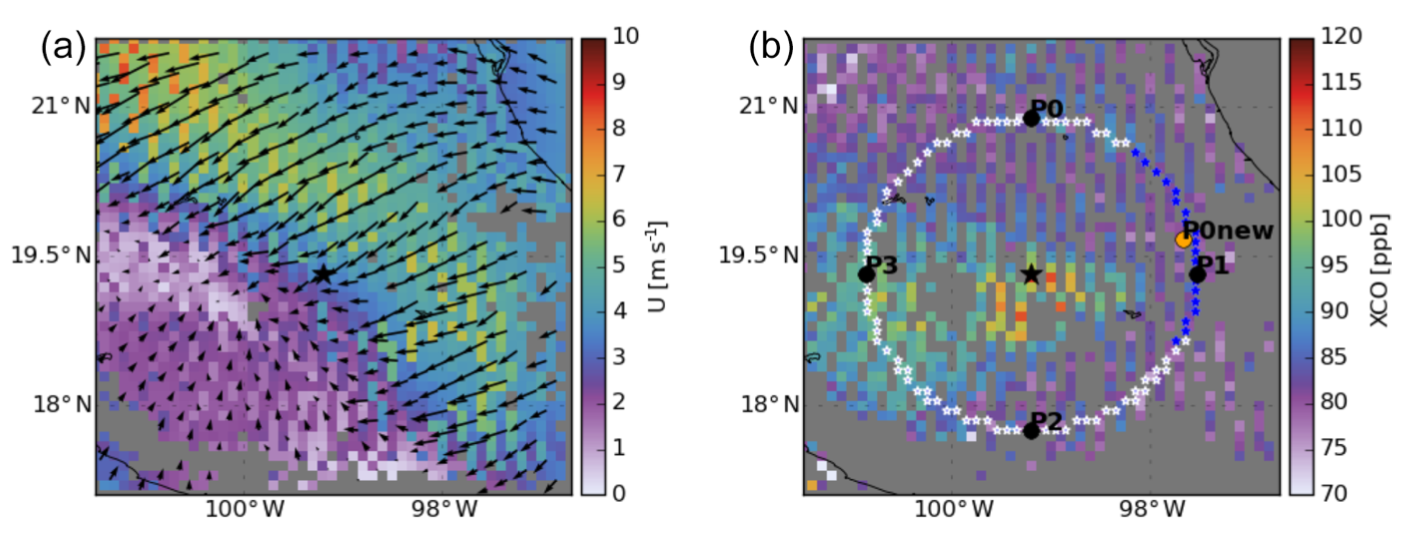 City-core region and upwind area surrounding the megacities are selected. The upwind area is determined based on given skirt radius and column-average winds below 200 m. 
For each fire point, city-affected and background column densities are defined as the averages of the city-core and upwind area, respectively. The difference between two are defined as the enhancement of total-column NO2 and CO (△XNO2 and △XCO).
26
ER calculation: Upwind background (Lama et al. 2020)
To compare TROPOMI with emission inventories, a relationship between the inventory emission ratio (ENO2/ECO) and the ratio of TROPOMI column enhancement (△XNO2/△XCO) is formulated by taking the combined effect of atmospheric transport, chemical loss, and the averaging kernel into account.
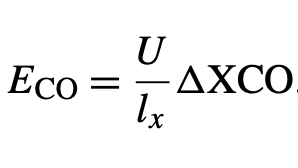 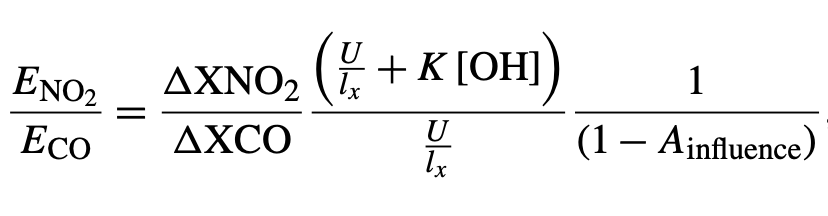 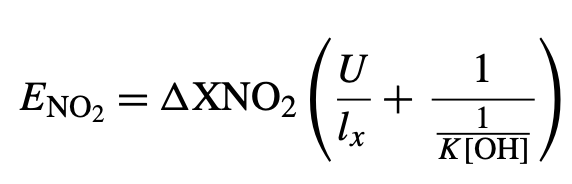 A1-A3 in Lama et al. (2020)
U: WS in 200m a.g.l. (ms-1)
lx: diameter of the city center (m)
K: NO2-OH reaction rate, 2.8×10−11 ×(T/300)−1.3 cm3 mole−1 s−1 (Burkholder et al., 2015). T (K) and OH (mole cm-3) are the boundary layer average temperature and OH concentration.
Ainfluence: the influence of the averaging kernel on △XNO2 /△XCO (~9-10%)
27